BehavePlus Fire Modeling System
An Introduction by Philip Williams
CONCEPT:

Model wildland fire 1) Behavior 2) Effects 3) Fire Environment, via mathematical models

First phases in 1970s; first offered in the field in 1984

USES:

Active Fires
Prescribed Burns
Fuel Hazards
Reference: BehavePlus Design & Features Manual, Dec 2010
ASSUMPTIONS / INPUTS

User Input critical
Assumes some fire and ecology knowledge
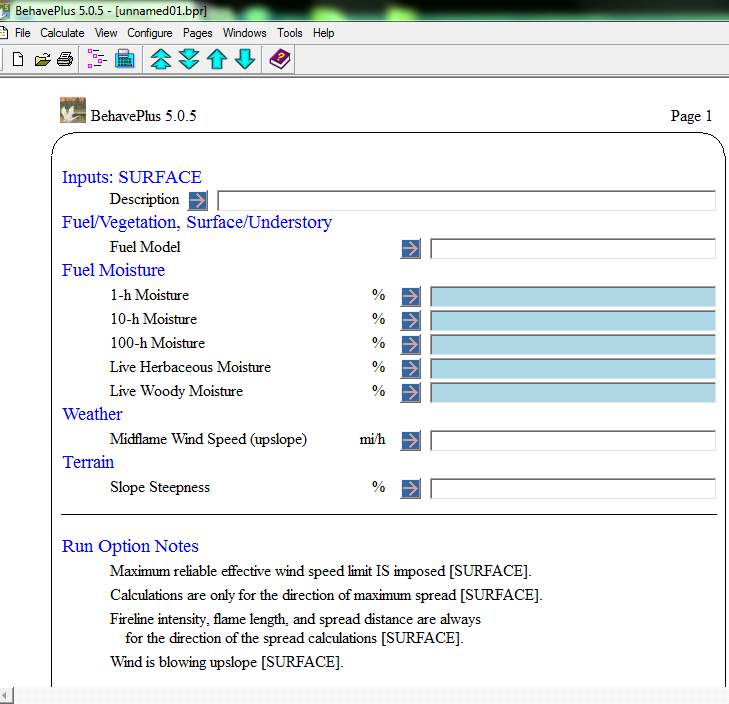 IMPORTANT: Pick a relevant module
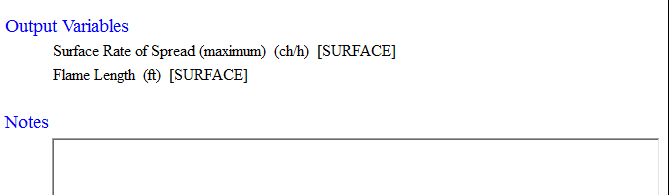 INPUTS
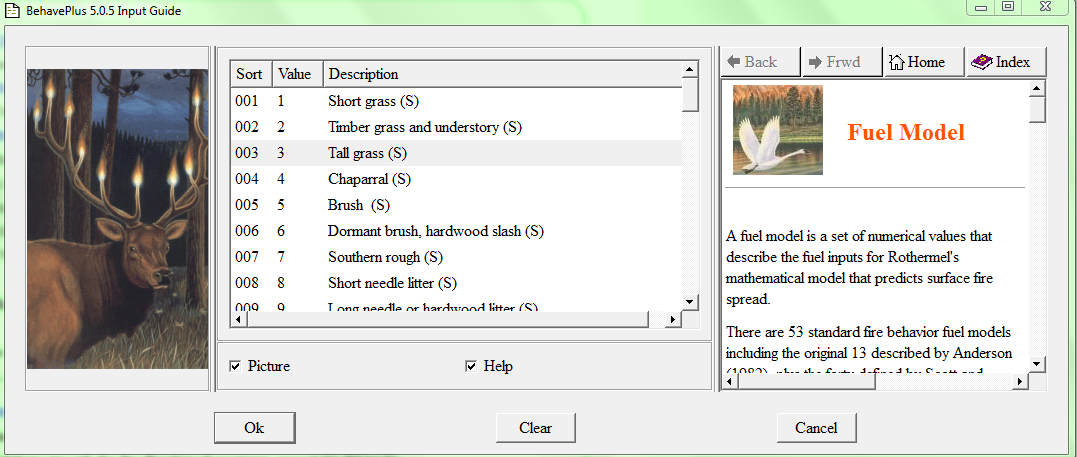 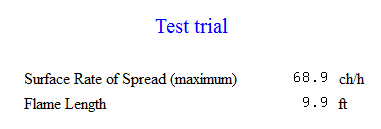 OUTPUTS: Example
SUMMARY

Module depends on research question
Works WITH field data; not a substitute for it